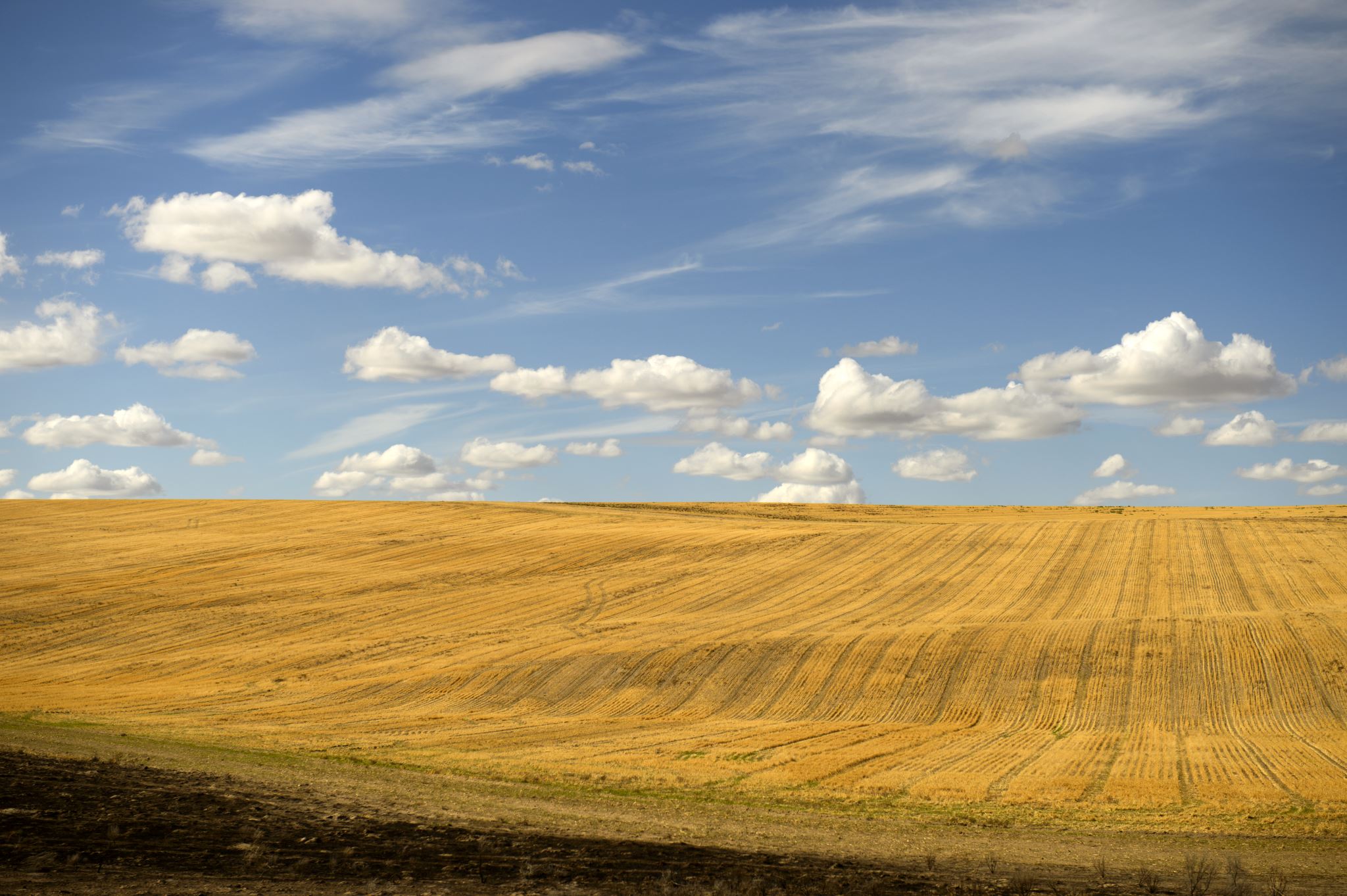 Rolnictwo  Danii i Węgier
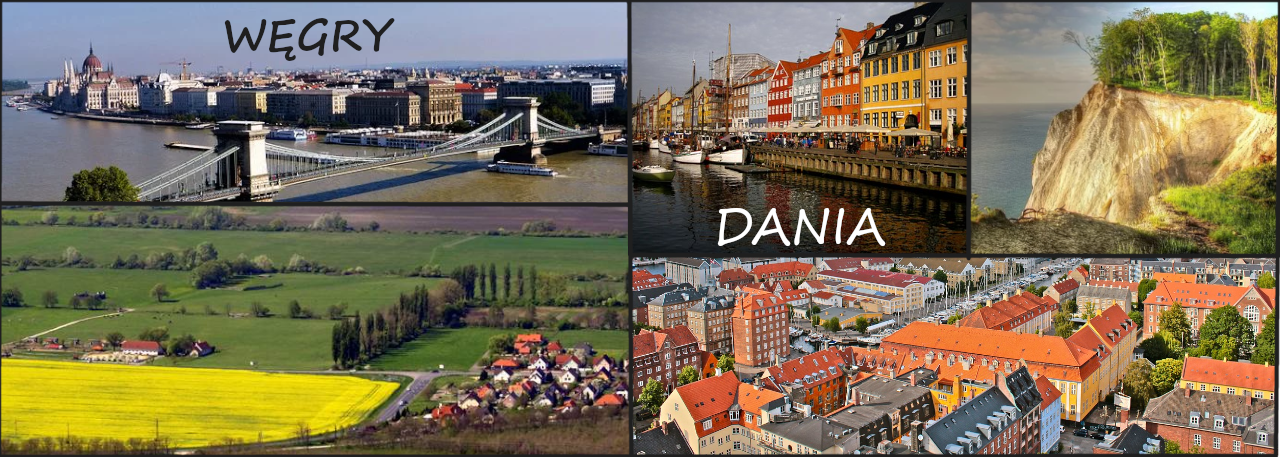 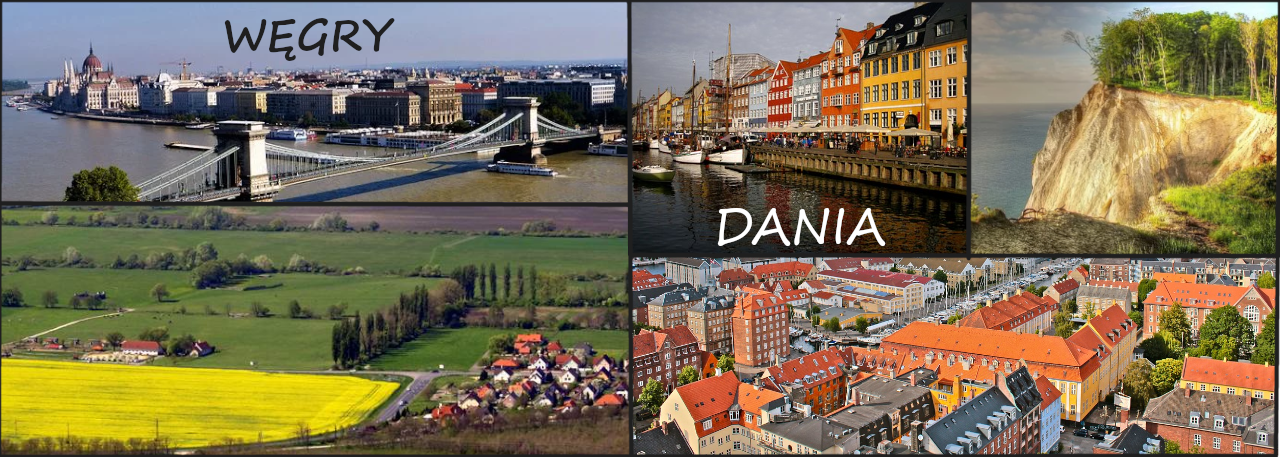 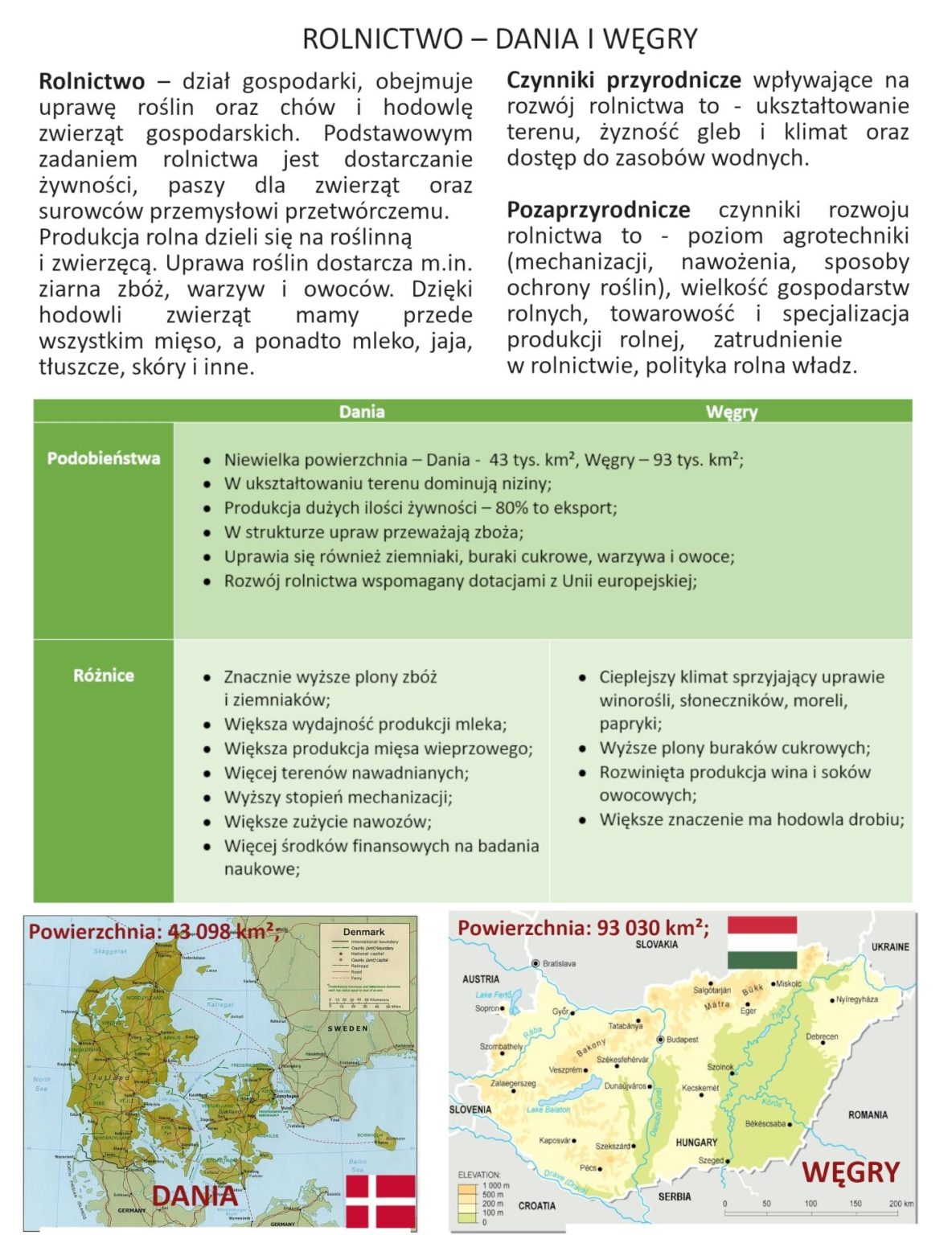 Liczba ludności – 5,8 mln
Liczba ludności – 9,8 mln
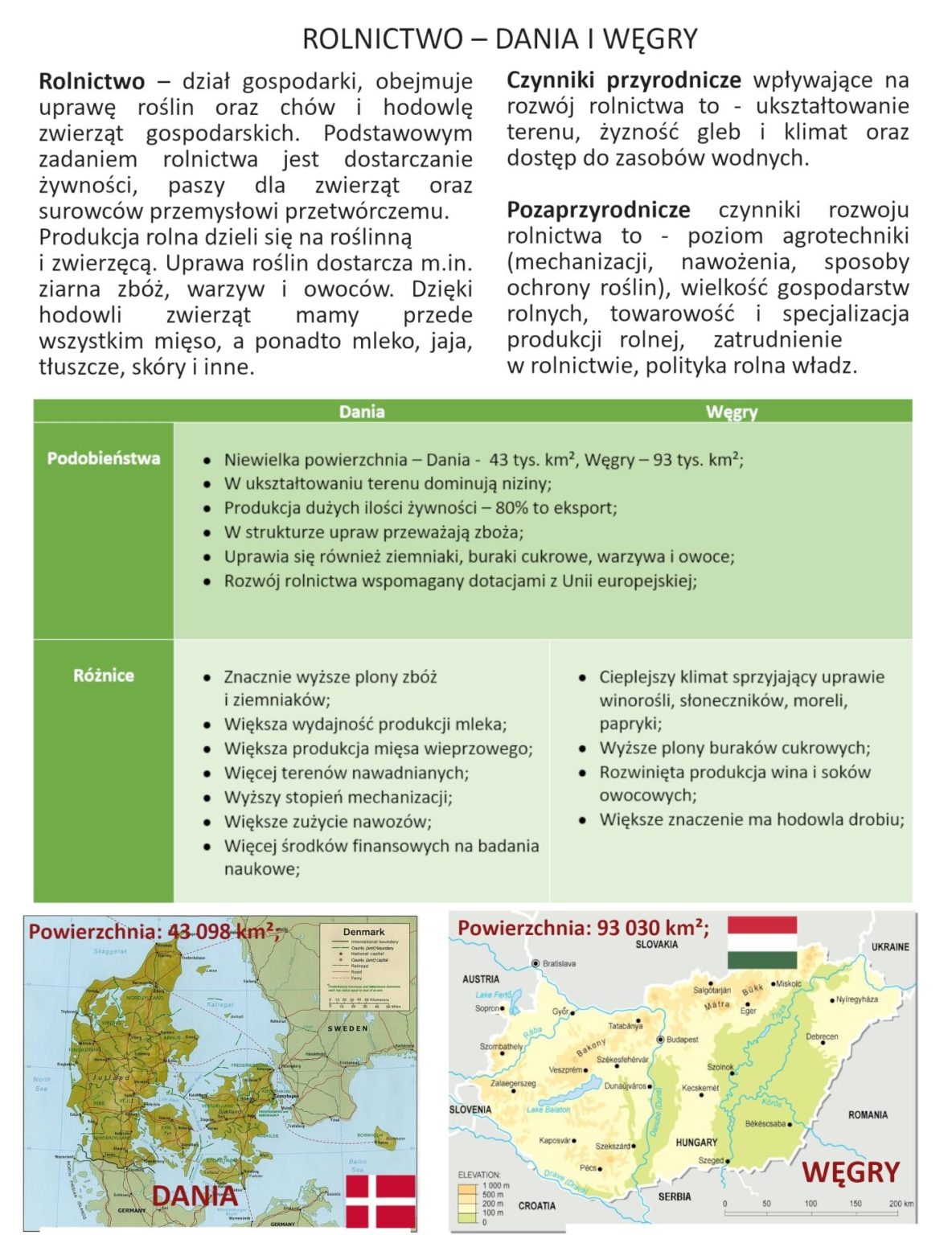 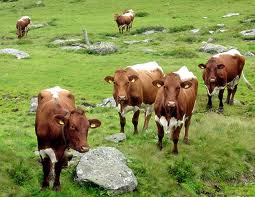 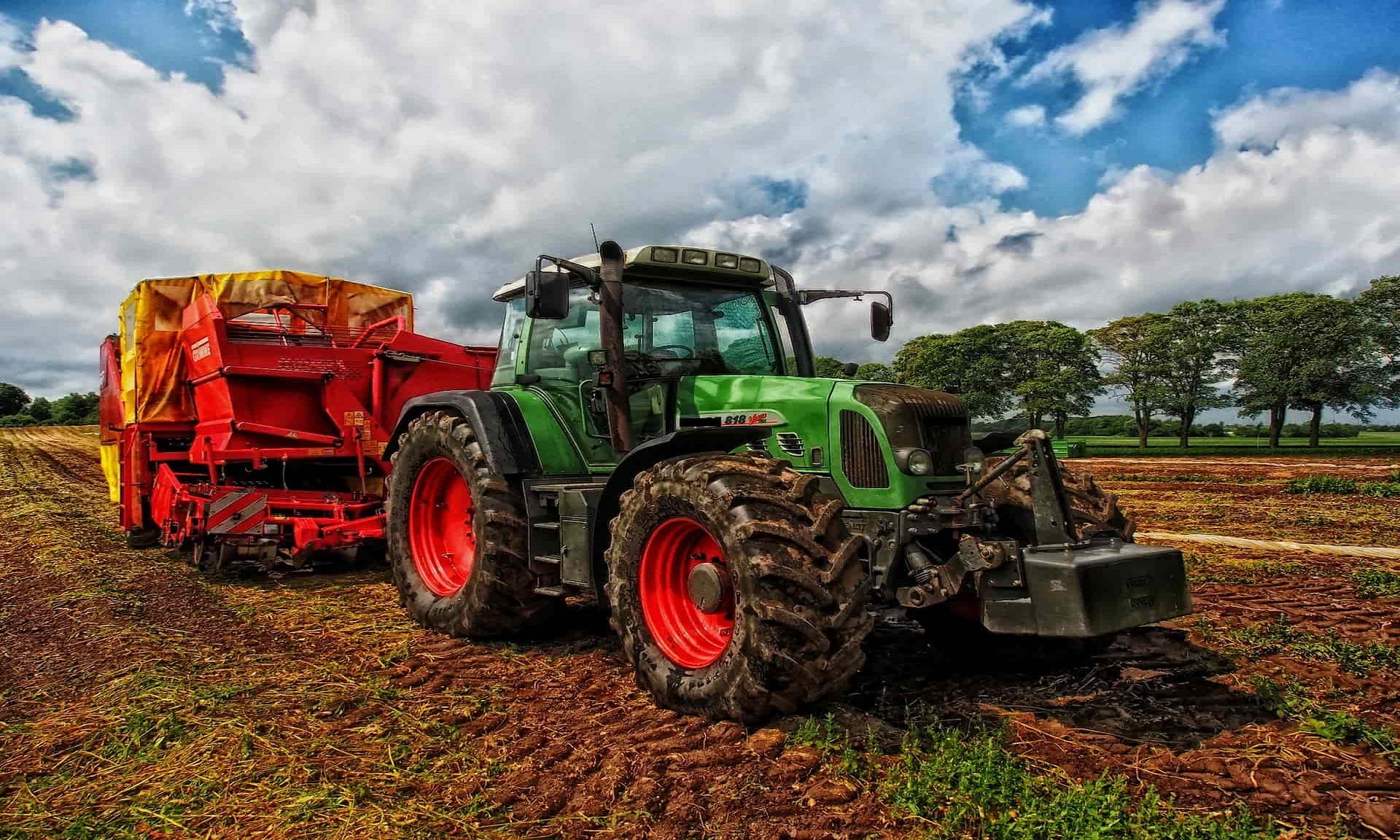 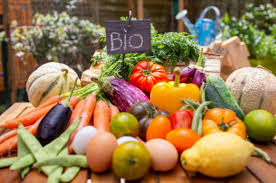 Dania ma dodatkowe fundusze na rolnictwo ekologiczne.
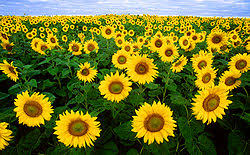 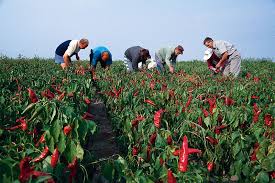 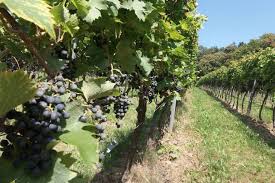 Węgry są ważnym w Europie producentem oleju słonecznikowego.
Obejrzyj dwa filmiki na YouTube:

Dania - https://www.youtube.com/watch?v=voCyRYn43KE

Węgry -  https://www.youtube.com/watch?v=nI2rPwDlVLQ